BREŽULJKASTI ZAVIČAJ
BREŽULJKASTI ZAVIČAJ ČINE BREŽULJCI I DOLINE
LISTOPADNE ŠUME BREŽULJKASTOG ZAVIČAJA
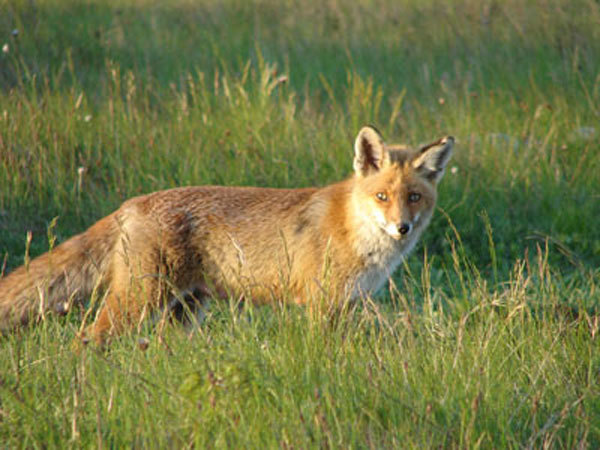 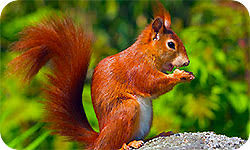 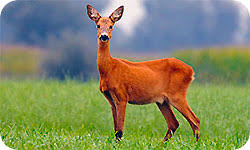 [Speaker Notes: DIVLJE ŽIVOTINJE]
DOMAĆE ŽIVOTINJE
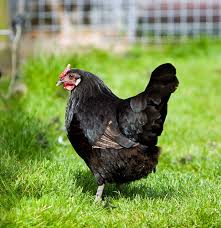 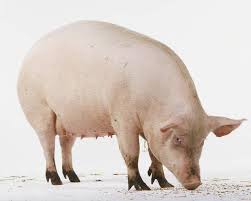 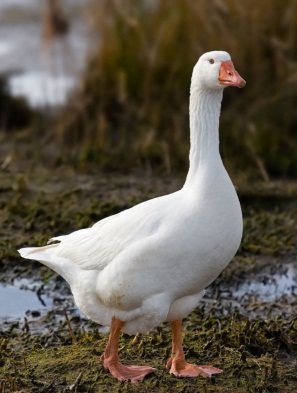 PONOVIMO